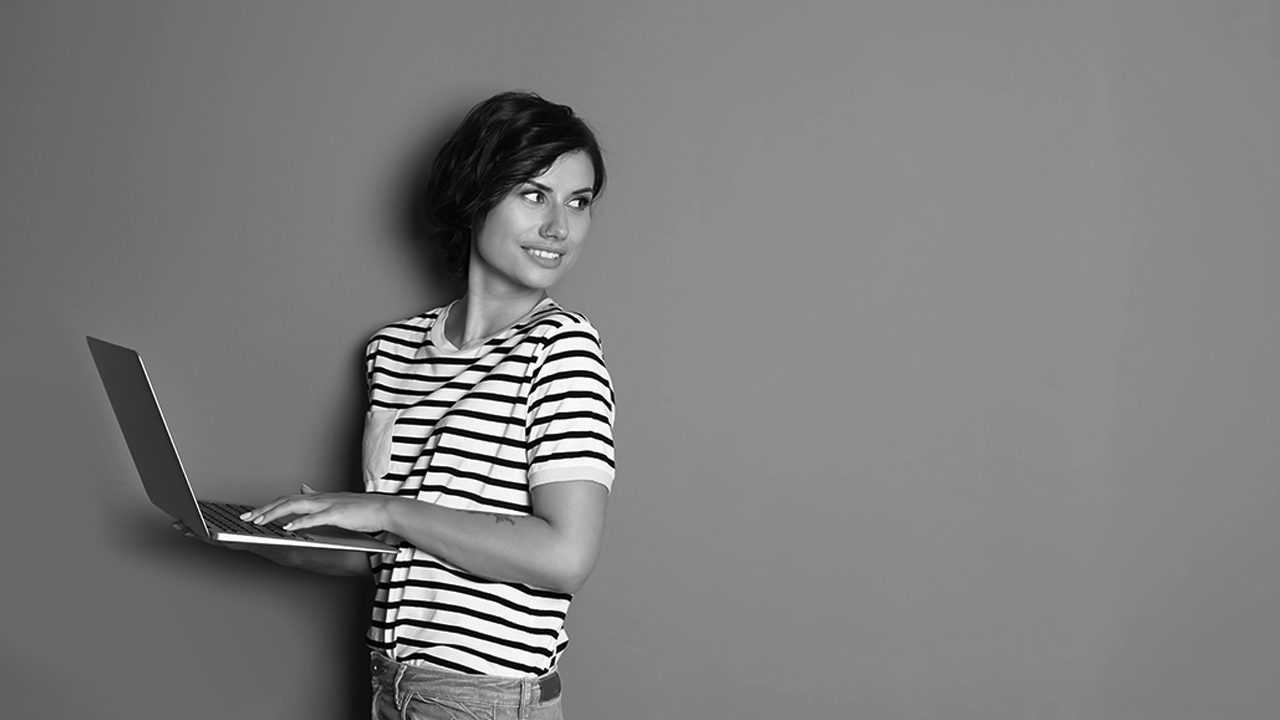 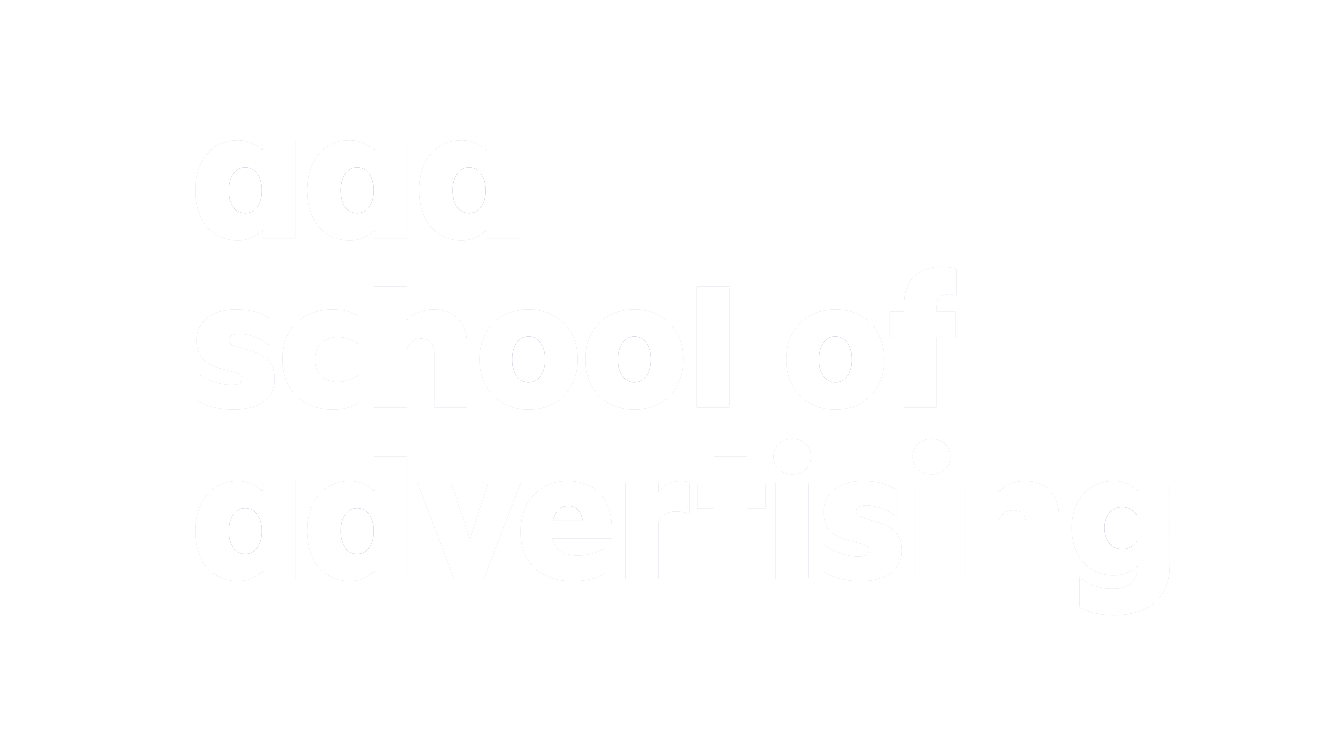 Download e-books for Free!
YOU MAY BROWSE BY AUTHORS  NAME, TITLE OF A BOOK OR ISBN NUMBER
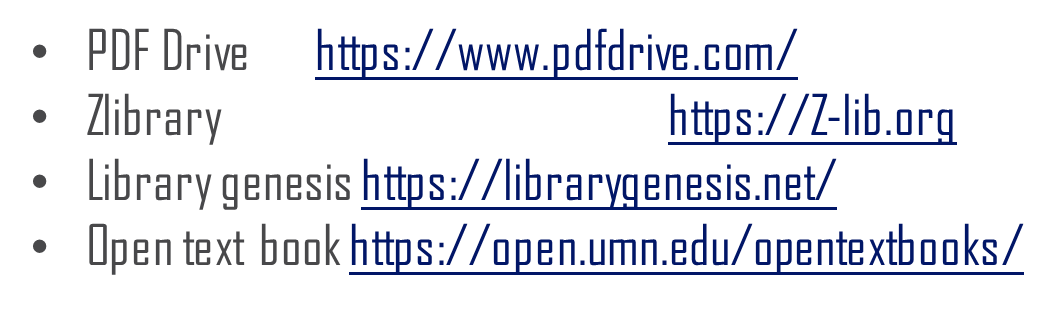 Download free Creative Brand e-books using the below websites
Craft & Writing Skills 500
Zlibrary
Recommended reading: 
Whitney,S. (2013). Playing with Sketches: 50 Creative Exercises for Designers and Artists. Massachusetts: Rockport.
Walter, F. (2016). The Complete Beginner's Guide to Drawing: More than 200 drawing techniques, tips & lessons. USA: Walter Foster Publishing.
Zlibrary
Prescribed Reading: 
Lewrick, M, Link, P, Leifer, L. (2020) The Design Thinking Toolbox: A Guide to Mastering the Most Popular and Valuable Innovation Methods 1st Edition. USA: Wiley
Recommended Reading:
Heath, C, Heath, D. (2007).  Made to Stick: Why Some Ideas Survive and Others Die. United States: Random House Trade.

Lupton, E, Phillips, C. (2011). Graphic Design Thinking: Beyond Brainstorming. United States: Princeton Architectural Press.
Design Thinking 500
Zlibrary
Prescribed reading: 
Kotler, P.T and Armstrong, G. (2018). Principles of Marketing.17th Ed. USA: Pearson.
Marketing Management
500
Zlibrary
Recommended Reading:
Freedman, K. (2003). Teaching Visual Culture: Curriculum, Aesthetics, and the Social Life of Art. New York: Teachers College Press.
Visual Studies 500
Zlibrary
Prescribed Reading: 
Maslen, A. (2019). Persuasive Copywriting. 2nd Edition. London: Kogan Page, 
Recommended Reading: 
Sullivan, L. (2016). Hey, Whipple, Squeeze This: The Classic Guide to Creating Great Ads. 5th Ed. New Jersey: John Wiley & Sons.
Barry, P. (2016). The Advertising Concept Book: Think Now, Design Later. 3rd Ed. United Kingdom: Thames & Hudson.
Copywriting 511 & 512
Zlibrary
Prescribed Reading: 
Samara, T. (2020). Design Elements A Graphic Style Manual: Understanding the Rules and Knowing When to Break Them. 3rd Ed. United States: Rockport Publishers.
Recommended Reading: 
Lupton, E, Phillips, J. (2015). Graphic Design: The New Basics. New York: Princeton Architectural Press.
Sherwin, D. (2010). Creative Workshop: 80 Challenges to Sharpen Your Design Skills. United States: F&W Publications Inc.
Graphic Design 511 & 512
Art Direction 511 & 512
Zlibrary
Prescribed reading:
Barry, P. (2016). The Advertising Concept Book: Think Now, Design Later. 3rd Ed. United Kingdom: Thames & Hudson.
Recommended Reading: 
Sullivan, L and Boches, E (2016).  Hey, Whipple, Squeeze This: The Classic Guide to Creating Great Ads.5th Ed. United States: Wiley & Sons.
Victore, J. (2019). Feck Perfuction: Dangerous Ideas on the Business of Life. United States:  Chronicle Books.
Zlibrary
Prescribed Reading:
Davis, D. (2016). Creative Strategy and the Business of Design. Cincinnati: Adams Media Corporation.
Industry Practice 600
Zlibrary
Prescribed Reading:
Dabner, D, Stewart, S and Vickress, A.(2020). Principles and Practice Graphic Design: Graphic Design School. 7th Ed. United Kingdom: Wiley
Recommended Reading: 
Samara, T. 2017 Making and Breaking the Grid. Second Edition, Updated and Expanded: A Graphic Design Layout Workshop. 2nd Ed.  Quarto Publishing (Wiley Publishers).
Graphic Design 621 & 622
Art Direction 621 & 622
Zlibrary
Prescribed Reading:
Harell, A. (2017). Creative Direction in a Digital World: A Guide to Being a Modern Creative Director 1st Edition. United States: Taylor & Francis Group.
Recommended Reading: 
Barry P. (2012). The Advertising Concept Book. London. Thames & Hudson.
Zlibrary
Prescribed Reading:
Harell, A. (2017). Creative Direction in a Digital World: A Guide to Being a Modern Creative Director 1st Edition. United States: Taylor & Francis Group.
Recommended Reading: 
Barry P. (2012). The Advertising Concept Book. London. Thames & Hudson.
Sullivan, L. (2016). Hey, Whipple, Squeeze This: The Classic Guide to Creating Great Ads. 5th Ed. New Jersey: John Wiley & Sons.
Copywriting 621 & 622
Zlibrary
Prescribed Reading: 
Sy, A. (2017). Hand Lettering A to Z: A World of Creative Ideas for Drawing and Designing Alphabets. United States: Rockport Publishers
Typography 511 & 512
Zlibrary
Prescribed Reading: 
Hardwicke, K, Paiffy, G. Sims, N. eds. (2017). Artist's drawing techniques. United Kingdom: Dorling Kindersley Limited.
Recommended Reading: 
Whitney, S. (2013). Playing with Sketches: 50 Creative Exercises for Designers and Artists. Massachusetts: Rockport.
Drawing 500
Zlibrary
Prescribed Reading:
Davis, D. (2016). Creative Strategy and the Business of Design. Cincinnati: Adams Media Corporation.
Creative Business Practice 621 & 622
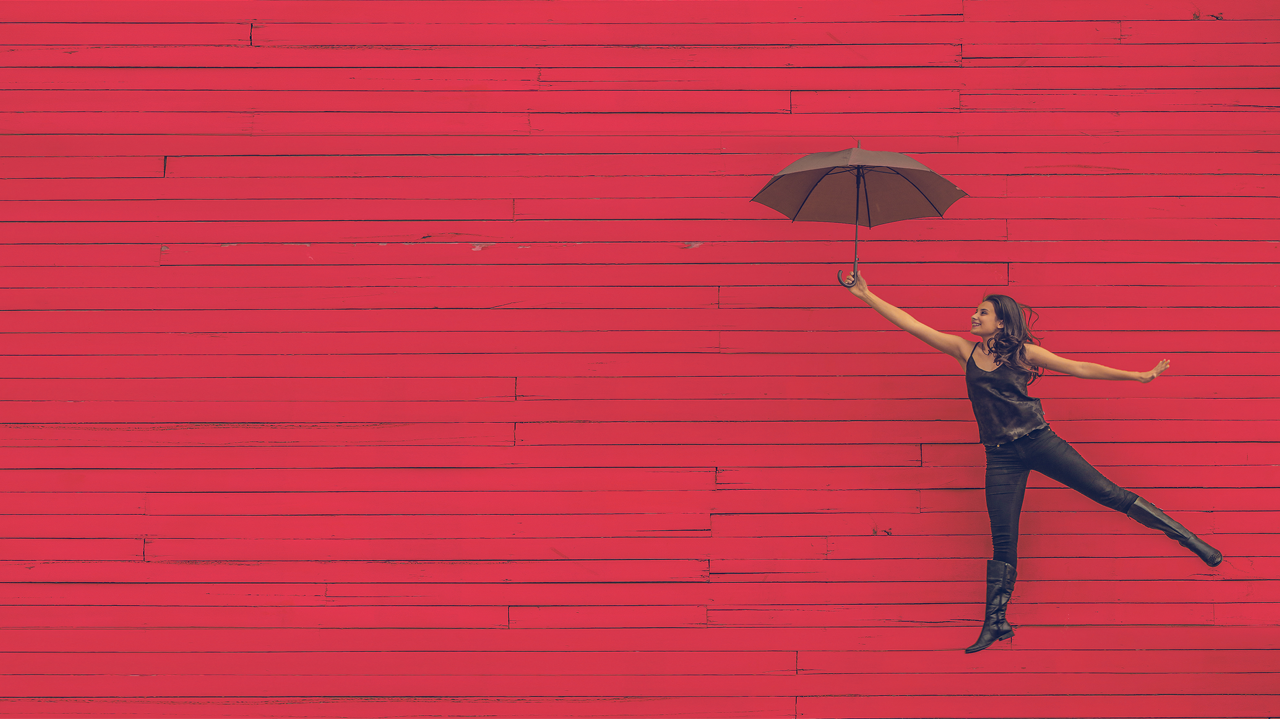 Please do contact me if you have any further questions in accessing all of these open access resources and databases.


Miss Nontobeko Simelane
Email Address: nsimelane@aaasa.co.za

Thank you!